TEKNOLOGI HIJAU
TM 5 & 6Teknologi Hijau
Definisi Teknologi Hijau
Energi Terbarukan (Reneweble Energy)
Bangunan Hijau / Ramah Lingkungan (Green Building)
Kimia Hijau (Green Chemistry)
Teknologi Nano Hijau (Green Nano Technology)
DEFINISI
Teknologi untuk menghasilkan energi dan/atau produk yang tidak mencemari atau meracuni lingkungan hidup.
Untuk masa datang, “teknologi hijau” merupakan suatu bidang yang akan melahirkan banyak inovasi dan perubahan dalam kehidupan sehari-hari.
Satu upaya untuk menjaga kelestarian atau keberlanjutan kehidupan.
DEFINISI
Teknologi hijau adalah aplikasi sains alam sekitar untuk memelihara sumberdaya alam serta mengelola dampak negatif akibat akitivitas manusia. 
Teknologi hijau adalah teknologi rendah karbon dan lebih ramah lingkungan.
Kriteria Teknologi Hijau:
Meminimumkan degrasi kualitas lingkungan 
Mempunyai pembebasan gas rumah kaca yang rendah 
Aman untuk digunakan dan menyediakan lingkungan hidup sehat dan lebih baik untuk semua kehidupan 
Menghemat energy dan sumberdaya alam 
Menggalakkan sumber-sumber yang dapat diperbaharui (renewable).
Bidang berkaitan teknologi hijau
Energi:  pembangunan energi alternatif dan ketahanan energi.
Bangunan Hijau: melibatkan semua aspek termasuk penggunaan bahan / material buatan – sintetis dan lokasi bangunan, bukan merujuk kepada warna bangunan tersebut.
kimia Hijau: Reka cipta, reka bentuk pemrosesan dan aplikasi kimia serta meminimumkan penggunaan bahan berbahaya.
anoteknologi Hijau: melibatkan manipulasi bahan pada skalar nanometer atau satu bilion lebih kecil berbanding ukuran satu meter, ia melibatkan aplikasi kimia hijau dan prinsip standarisasi.
ENERGI
Energi konvensional (tidak dapat diperbaharui).
	Contoh:  petroleum   akan semakin berkurang dan habis jika digunakan secara terus-menerus.
2.   Energi non konvensional (dapat diperbaharui). Contoh: bioenergi dan energy solar.
ENERGI ALTERNATIF
Energi alternatif adalah istilah yang merujuk kepada semua energi yang dapat digunakan yang bertujuan untuk menggantikan bahan bakar konvensional tanpa akibat yang tidak diharapkan dari hal tersebut.
Istilah ini digunakan untuk mengurangi penggunaan bahan bakar hidrokarbon yang mengakibatkan kerusakan lingkungan akibat emisi karbon dioksida yang tinggi, yang berkontribusi besar terhadap pemanasan global.
BAGAIMANA PENDAPAT ANDA….???
Bioenergi dari bahan pangan, misal kelapa sawit…???
di Belanda, yang pernah digunakan minyak kelapa sawit sebagai bahan bakar bio, saat ini dihentikan.
Bukti ilmiah : penggunaannya menciptakan kerusakan lebih parah dibandingkan bahan bakar fosil, seperti kemungkinan ekspansi lahan kelapa sawit yang dapat menghabiskan hutan alami.
Bakar bio dari bahan pangan, realisasi mengkonversi seluruh hasil panen di Amerika Serikat hanya mampu menggantikan 16% bahan bakar mobil yang dibutuhkan, 
Pemusnahan hutan hujan tropis, yang selama ini sebagai penyerap CO2, untuk dijadikan ladang penghasil bahan bakar bio, sangat jelas akan mengakibatkan efek negatif yang sangat signifikan bagi ekologi dan menghasilkan peningkatan harga bahan pangan akibat kompetisi pasar.
Konsep baru energi alternatif
Area penangkapan energi angin mengapung
Energi Hidro
Energi Surya
Biogas hasil pencernaan
Heliokultur
Energi Geotermal
Energi alternatif dalam transportasi
Akibat peningkatan harga gas di tahun 2008 dengan peningkatan harga bahan bakar hingga 4 US dollar per galon ketika itu,
Gerakan untuk mengembangkan kendaraan dengan efisiensi bahan bakar yang lebih tinggi serta kendaraan dengan bahan bakar alternatif. 
Kendaraan Hybrid dan bertenaga baterai telah tersedia secara komersial dan dapat diterima masyarakat secara luas di seluruh dunia.
Bangunan Hijau
Segala sesuatu yang berkaitan dengan pembangunan rumah atau infrastruktur yang ramah lingkungan. 
Penerapannya mulai sejak pemilihan bahan bangunan hingga lokasi tempat bangunan akan didirikan diharapkan telah mempertimbangan kelestarian lingkungan hidup.
DEFINISI
Istilah “green” mencakup dua hal, yaitu green architecture dan green building. 
Green di sini tidak diartikan sebagai lingkungan terbangun yang serba hijau, tetapi lebih menekankan kepada keselarasan dengan lingkungan global, yaitu udara, air, tanah dan api.
Green Architecture
Green architecture (arsitektur hijau) adalah sebuah kesadaran lingkungan arsitektur yang tidak hanya memasukkan aspek utama arsitektur (kuat, fungsi, nyaman, rendah biaya, estetika),
 Green architecture memiliki pengertian sebagai sebuah istilah yang menggambarkan tentang ekonomi, hemat energi, ramah lingkungan, dan dapat dikembangkan menjadi pembangunan berkesinambungan.
Green buildings
Green buildings, yaitu efisiensi energi, konsep keberlanjutan dan pendekatan secara holistik terhadap lingkungan.
Aspek-aspek green building yang berprinsip pada ramah lingkungan :
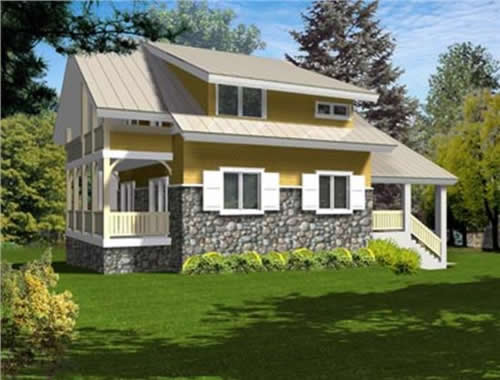 (1) penempatan dan efisiensi desain   struktur; 
(2)  efisiensi energi; 
(3)  efisiensi air; 
(4)  efisiensi material; 
(5)  peningkatan kualitas lingkungan dalam ruang; 
(6)  optimalisasi operasional dan perawatan; dan 
(7) pengurangan sampah.
Kimia Hijau
Hampir seluruh produk untuk keperluan sehari-hari adalah produk kimiawi. 
Kimia hijau (green chemistry) mulai mendapat perhatian berbagai negara maju dalam hal penemuan, rancangan dan aplikasi produknya termasuk proses yang dijaga dari penggunaan bahan beracun atau zat yang berbahaya bagi kehidupan.
“12 Principles of Green Chemistry”
Prevention 
Atom Economy
Less Hazardous Chemical Syntheses
Designing Safer Chemicals
Safer Solvents and Auxiliaries
Design for Energy Efficiency
Use of Renewable Feedstocks
Reduce Derivatives
Catalysis
Design for Degradation
Real-time analysis for Pollution Prevention
Inherently Safer Chemistry for Accident Prevention
Nanotechnologi Hijau
“Green nanoteknologi” adalah penerapan kimia hijau tingkat lanjut dengan prinsip-prinsip rekayasa teknologi yang ramah lingkungan.
Teknologi nano hijau : melibatkan manipulasi bahan pada skala nanometer (per satu miliar meter).
TUGAS
Kelompok
Presentasi Teknologi Hijau
	Meliputi: 
Energi Terbarukan (Reneweble Energy)
Bangunan Hijau / Ramah Lingkungan (Green Building)
Kimia Hijau (Green Chemistry)
Teknologi Nano Hijau (Green Nano Technology)